43. Cristo, Hazme Ver Tu Cruz
1. Rey de mi vida Tú eres ya;
Gloria Te doy, Jesús;
No me permitas olvidar
Tu obra en la cruenta cruz.

Coro:
Si olvido del Getsemaní,
Tu sufrimiento agudo allí,
Y tu divino amor por mí,
Cristo, hazme ver tu cruz.
2. Por fe la tumba puedo ver
Que ya vacía está;
Ángeles santos de poder
Fueron tu guardia allá. 

Coro:
Si olvido del Getsemaní,
Tu sufrimiento agudo allí,
Y tu divino amor por mí,
Cristo, hazme ver tu cruz.
3. Yo, cual María, quien su amor
Te demostró, Jesús,
Quiero servirte fiel, Señor,
Al recordar tu cruz. 

Coro:
Si olvido del Getsemaní,
Tu sufrimiento agudo allí,
Y tu divino amor por mí,
Cristo, hazme ver tu cruz.
4. Hazme ser pronto, Salvador,
Mi cruz llevar por Ti;
Con gozo sufriré, Señor:
Fuiste a la cruz por mí.

Coro:
Si olvido del Getsemaní,
Tu sufrimiento agudo allí,
Y tu divino amor por mí,
Cristo, hazme ver tu cruz.
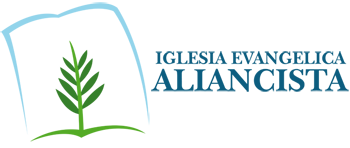